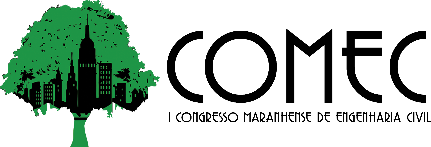 COMEC 2020
I CONGRESSO MARANHENSE DE ENGENHARIA CIVIL
Inovação, Tecnologia e Sustentabilidade: Os desafios da Engenharia Civil no cenário atual e futuro
Logo da sua instituição
TÍTULO DO TRABALHO
Autores:
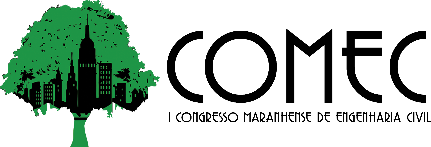 Logo da sua instituição
Sumário
Introdução
Objetivos
Metodologia
Resultados e discussão
Considerações finais
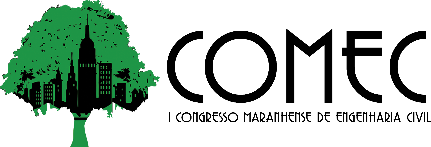 Logo da sua instituição
Introdução
Este modelo deve ser seguido quanto à formatação das apresentações.
Texto com alinhamento justificado.
Fonte Arial, tamanho 44 para os títulos dos slides.
Para o texto, não utilizar fonte menor que 24 pontos.

Recomenda-se, no máximo, 10 slides.
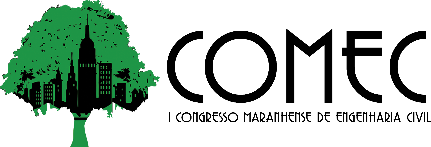 Logo da sua instituição
Introdução
A introdução deve apresentar:
Contexto da pesquisa
Problema a ser analisado
Importância de estudar tal tema e a importância do trabalho apresentado.
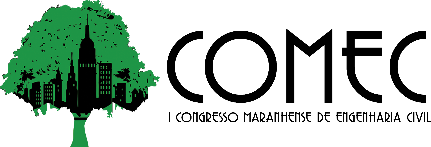 Logo da sua instituição
Objetivos
Baseado no problema discutido na seção de introdução, apresenta-se:
Questão de pesquisa (se houver)
Hipóteses (se houver)
Objetivo geral do trabalho
Objetivos específicos.
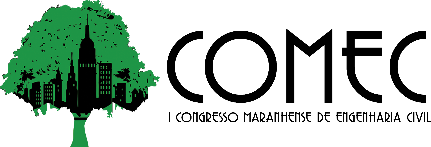 Logo da sua instituição
Metodologia
Essa seção mostra as etapas seguidas durante a execução da pesquisa, visando alcançar o objetivo pretendido, incluindo coleta, tabulação e análise de dados.
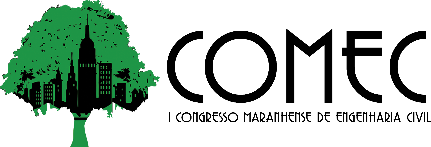 Logo da sua instituição
Resultados e Discussão
Essa seção mostra os resultados da aplicação da metodologia definida na seção anterior.
Tais resultados devem ser discutidos à luz da revisão bibliográfica.
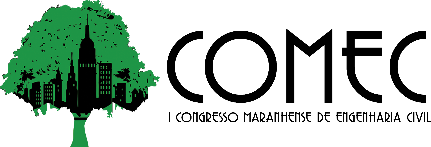 Logo da sua instituição
Considerações 
Finais
Resume os resultados principais do trabalho
Avalia limitações da pesquisa
Propõe trabalhos futuros.